MECH 3550	:Simulation & Visualization
Building valid, credible and appropriately detailed simulation models
[Speaker Notes: See ME3550Ch2PDF]
Key Words and Definitions
Verification and Validation Process
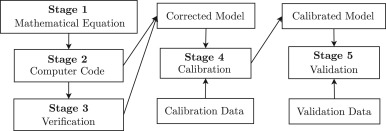 Level of Detail in Model
Verification Techniques
Validation and Credibility Techniques
Collecting High-Quality Info and Data on System
Benefits of Interacting with the Manager Throughout Process
A Written Assumptions Document Should Include The Following
Components of the Model that may need Validation
How to Validate the Output
Management’s Role
Statistical Procedures for Comparing Real-World Observations and Simulation Output Data
Inspection Approach
Compare
Confidence-Interval Approach
Time-Series Approaches
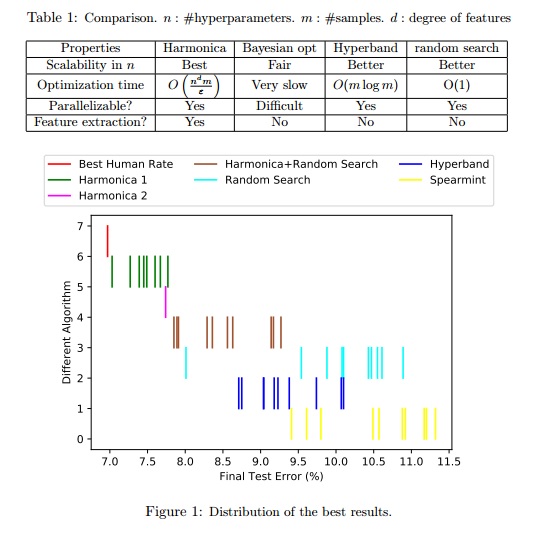 Linear Regression
Non-linear Regression
Genetic Algorithms
 Ex: Spectral Analysis
Simulink Model Example
https://www.mathworks.com/help/physmod/simscape/examples/house-heating-system.html